Tröllaþema
Lestrarátak 2016
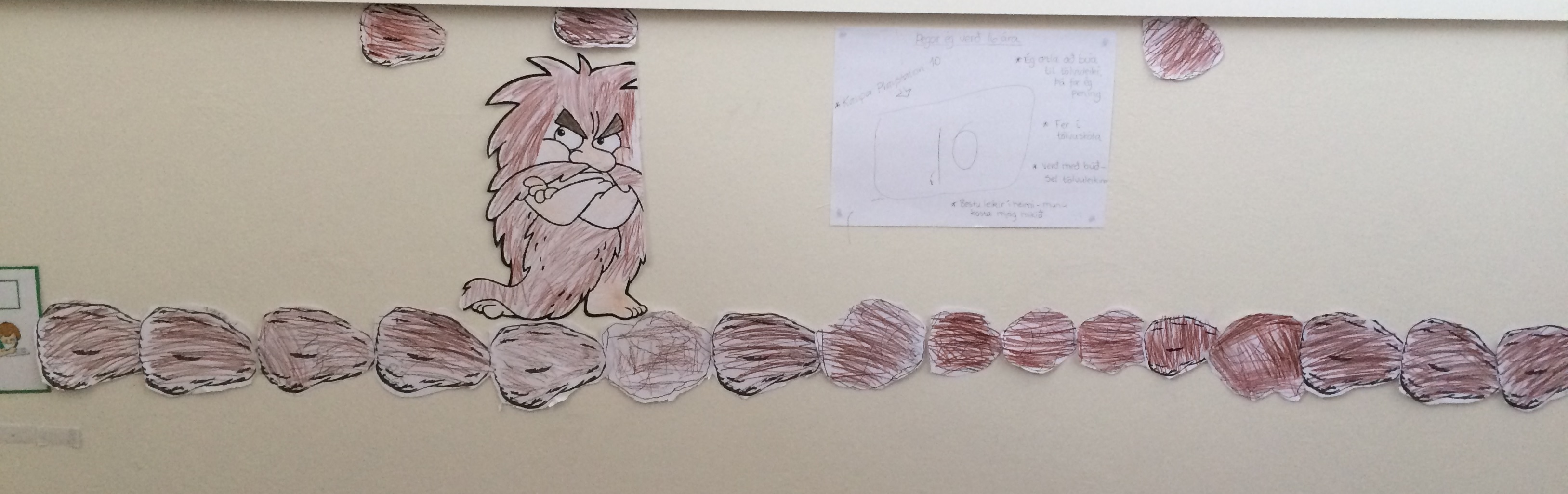 Ásgarður
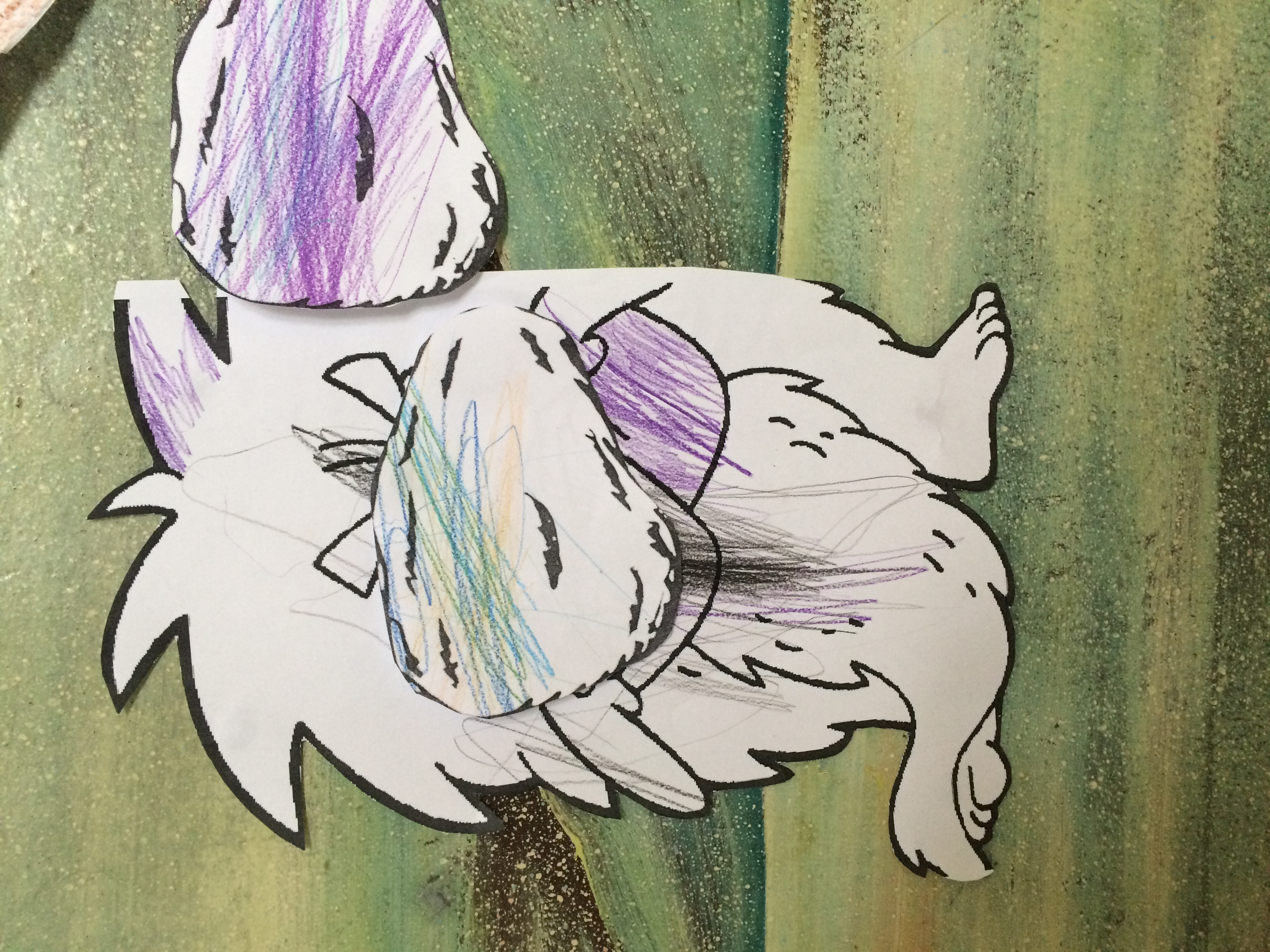 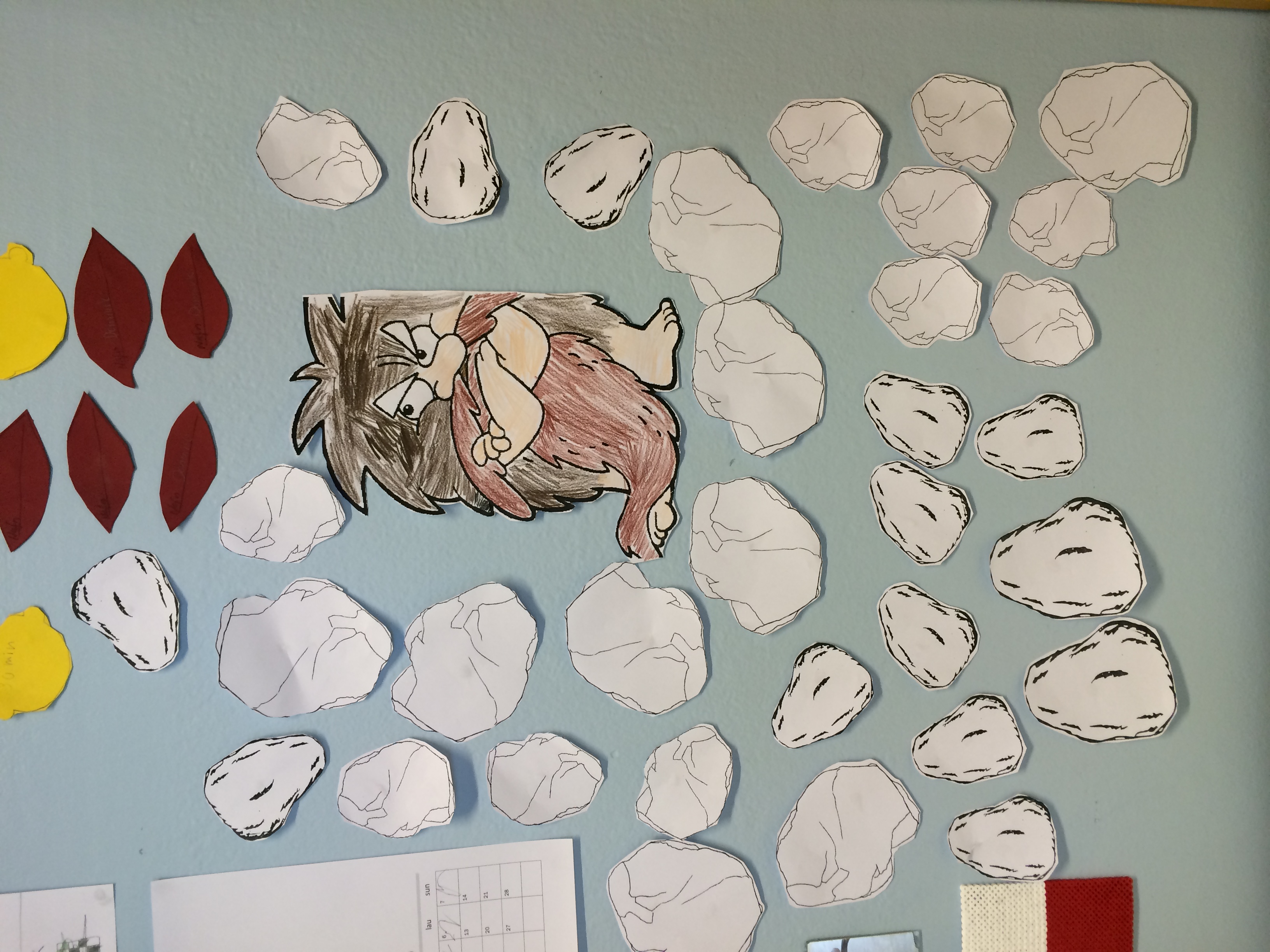 1. bekkur
1. ÁÖÓ las í 
7.768 mínútur 

Að meðaltali las hver nemandi 
555 mínútur (9,25 klst).
1. SFÞ las í 
7.774 mínútur 

Að meðaltali las hver nemandi 
598 mínútur (9,97 klst).
Bættu sig um 11,7 atkvæði
2. bekkur
2. ÍRJ las í 8820 mínútur.
Að meðaltali las hver nemandi 630 mínútur (10,5 klst).
2. HS las í 8397 mínútur.
Að meðaltali las hver nemandi 560 mínútur (9,33 klst).
Bættu sig um 13 atkvæði
3. bekkur
3. KÓÁ las í 10.905 mínútur 

Að meðaltali las hver nemandi í 545 mínútur 
(9 klst).
Bættu sig um 16,9 atkvæði
4. bekkur
4. ÞSJ las í 8824 mínútur 

Að meðaltali las hver nemandi í 679 mínútur (11,3 klst).
Bættu sig um 4,1 atkvæði
5. bekkur
5. VG las í 
10.532 mínútur 

Að meðaltali las hver nemandi 750 mínútur (12,5 klst).
Bættu sig um 8,9 atkvæði
6. bekkur
6. VHF las í 
17.340 mínútur 

Að meðaltali las hver nemandi 642 mínútur (10,7 klst).
7. bekkur
7. FS las í 
8576 mínútur 

Að meðaltali las hver nemandi 536 mínútur (8,9 klst).
Bættu sig um 23 atkvæði
8. bekkur
8. ÖÆH las í 
7.360 mínútur 

Að meðaltali las hver nemandi í 460 mínútur (7,7 klst).
Bættu sig um 22 atkvæði
9. bekkur
9. BB bættu sig um 431 atkvæði eða að meðaltali 18 atkvæði á nemanda. Þau lásu lásu í 8280 mínútur, samtals tæpir 6 sólarhringar.

Að meðaltali las hver nemandi í 345 mínútur (5,75 klst).
Bættu sig um 18 atkvæði
10. bekkur
10. RLG las í 
54 mínútur 

Að meðaltali las hver nemandi í 451 mínútur (7,5klst).
Bættu sig um 13 atkvæði